20begir.com
تم : رشته پزشکی اطفال
الگوی ارائه تشخیص
تشخیص بالینی

بسیار مهم است که خدمات مشتری داشته باشید، اما همین طور است.
تشخیص طرد

بسیار مهم است که خدمات مشتری داشته باشید، اما همین طور است.
01
05
تشخیص آزمایشگاهی

بسیار مهم است که خدمات مشتری داشته باشید، اما همین طور است.
تشخیص دوگانه

بسیار مهم است که خدمات مشتری داشته باشید، اما همین طور است.
02
06
تشخیص رادیولوژیک

بسیار مهم است که خدمات مشتری داشته باشید، اما همین طور است.
خود تشخیصی

بسیار مهم است که خدمات مشتری داشته باشید، اما همین طور است.
03
07
تشخیص قبل از تولد

بسیار مهم است که خدمات مشتری داشته باشید، اما همین طور است.
تشخیص از راه دور

بسیار مهم است که خدمات مشتری داشته باشید، اما همین طور است.
04
08
عنوان در اینجا
می توانید نمودارهای پاورپوینت حرفه ای دانلود کنید
2020
2022
2024
شما به سادگی می توانید مخاطبان خود را تحت تاثیر قرار دهید و به گزارش های خود جذابیت و زیبایی بی نظیری اضافه کنید.
شما به سادگی می توانید مخاطبان خود را تحت تاثیر قرار دهید و به گزارش های خود جذابیت و زیبایی بی نظیری اضافه کنید.
شما به سادگی می توانید مخاطبان خود را تحت تاثیر قرار دهید و به گزارش های خود جذابیت و زیبایی بی نظیری اضافه کنید.
2021
2023
شما به سادگی می توانید مخاطبان خود را تحت تاثیر قرار دهید و به گزارش های خود جذابیت و زیبایی بی نظیری اضافه کنید.
شما به سادگی می توانید مخاطبان خود را تحت تاثیر قرار دهید و به گزارش های خود جذابیت و زیبایی بی نظیری اضافه کنید.
یک جدول اضافه کنید
موضوع یا ایده خود را بنویسید
یک نکته اصلی اضافه کنید
یک نکته اصلی اضافه کنید
یک نکته اصلی اضافه کنید
به طور خلاصه در مورد آنچه می خواهید بحث کنید توضیح دهید.
به طور خلاصه در مورد آنچه می خواهید بحث کنید توضیح دهید.
به طور خلاصه در مورد آنچه می خواهید بحث کنید توضیح دهید.
خدمات ما
سرویس یک
سرویس دو
در مورد آنچه می خواهید بحث کنید توضیح دهید.
در مورد آنچه می خواهید بحث کنید توضیح دهید.
سرویس سه
سرویس چهار
در مورد آنچه می خواهید بحث کنید توضیح دهید.
در مورد آنچه می خواهید بحث کنید توضیح دهید.
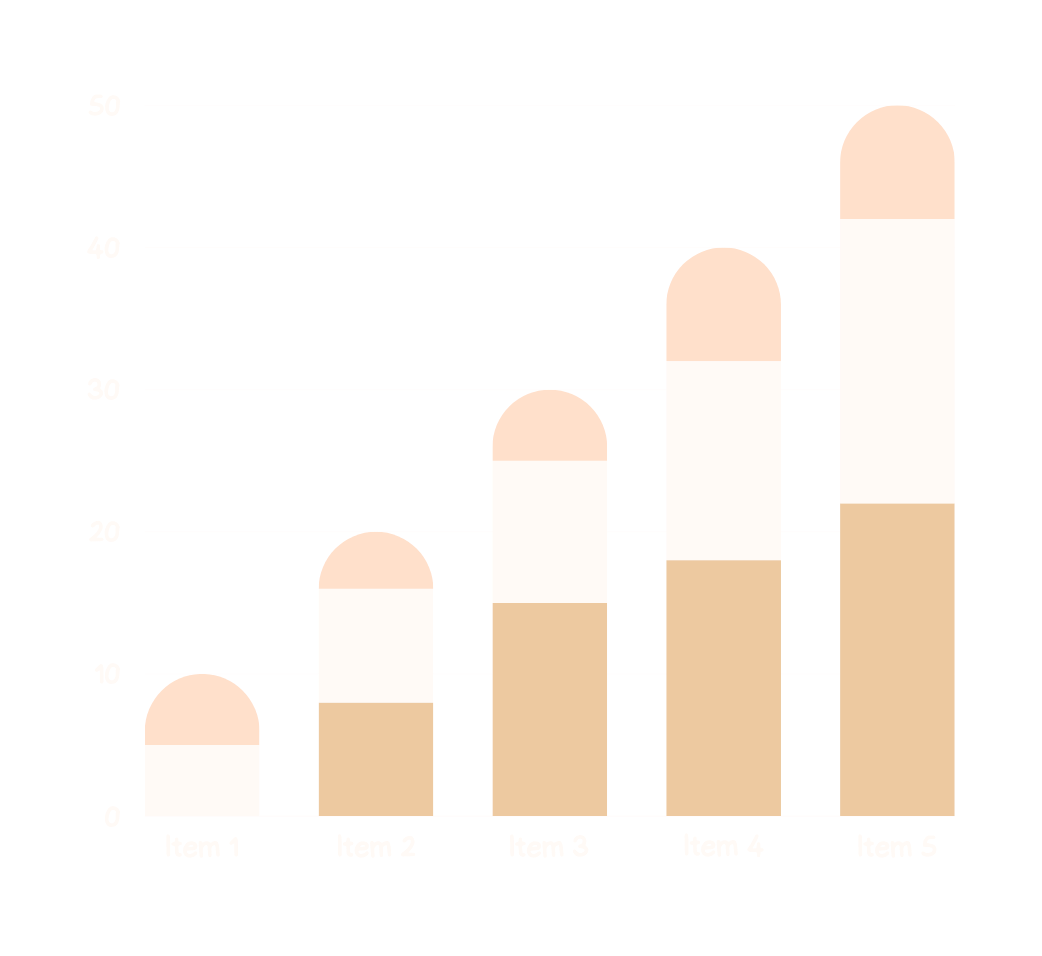 موضوع یا ایده خود را بنویسید
توضیح در مورد
آمار برجسته
آیکون های دامپزشکی